Darwin’s Behavior-Or-Not!
…is this behavior?
https://www.youtube.com/watch?v=mif85TXQTwE&feature=emb_title
[Speaker Notes: Flounder camouflage by changing the visibility of their chromatophores: cells that contain pigment
So they move those cells around, with different cells having different pigments, to blend in.
Cells are controlled by muscles]
…is this behavior?
https://www.youtube.com/watch?v=1pJPnZFSy5o&t=4s
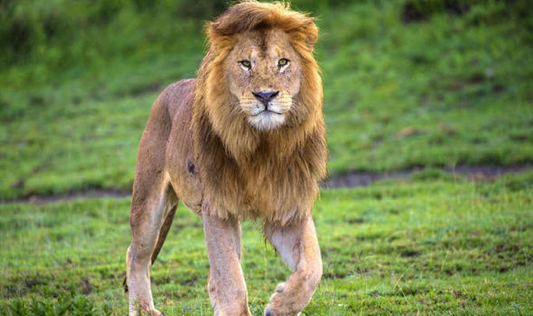 what about this?
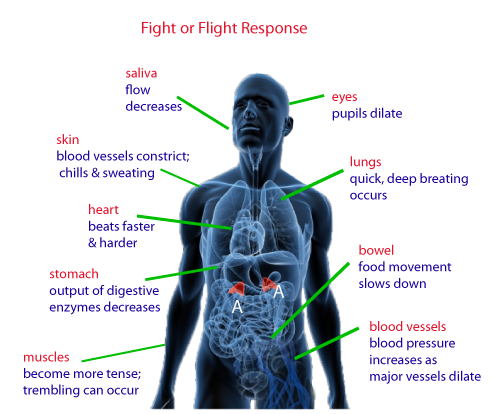 [Speaker Notes: You see a lion stalking you. Your body undergoes a stress response.
Is that a behavior?
Then you run! Or fight!
Is that behavior?

What if, instead of a lion, I told you you had a pop quiz at the end of the class? Does that count as a stimulus, and does your stress response count as a ‘response’?]
…and this?
https://www.youtube.com/watch?time_continue=8&v=DhITXtENPrU&feature=emb_title
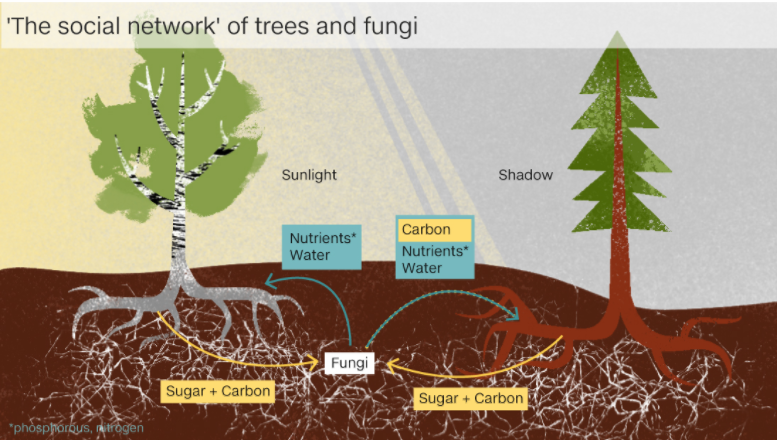 …or this?
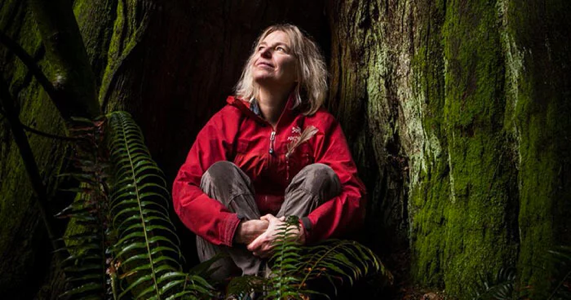 [Speaker Notes: Suzanne Simard’s research:
Trees send out signals to each other as wel as nutrients via fungal-root networks
Symbiotic fungi associated with all tree roots. Fungi provide nutrients from soil, and trees give fungi water and sugar.
These fungi also connect trees to each other
Communication is about how trees send warning signals about environmental conditions, look for kin, and transfer nutrients.
She found that douglas fir and birch share with each other – fir getting more carbon in summer when it was shaded, and birch getting more in winter when it didn’t have leaves.]
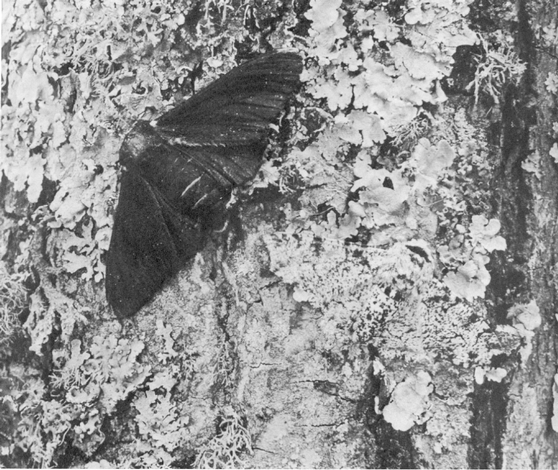 even this?
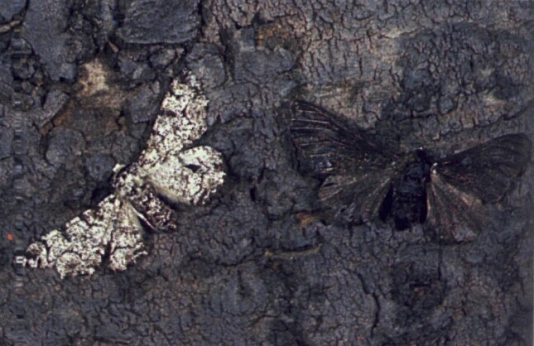 [Speaker Notes: Peppered moths
In England, ‘original’ or most common phenotype was white with speckles, likely due to selection – they blended in well with lichen on trees
Industrialization in 1800s: coal  soot  lichen died and trunks darker in urban environments
First black moth spotted 1848
Black morph fared better
This happened fast! In a matter of years!]
Welcome!
What is behavior?
Why do we care?
Brief basics
Methods of animal behavior research
Planet Earth
Outline
Behavior = interacting with your environment
Physical surroundings
Food sources
Social surroundings
Predators
Behavior = interacting with your environment to gain benefits
Food
Water
Mates
Safety from predators
Social partners
Why do we care?
Animals can respond to changes in their environment via behavior
Behavior is plastic
Can change over time
Behavioral plasticity can happen fast
Training a dog
If you can behave plastically to a range of environments, you can survive. 
Thought experiment: What would happen if a species was unable to move itself to the shade when it was hot?
Why do we care?
[Speaker Notes: Behavior allows animals to live in a changing world without invoking evolution.]
Welcome!
What is behavior?
Why do we care?
Brief basics
Methods of animal behavior research
Planet Earth
Outline
It all started with Darwin in 1859
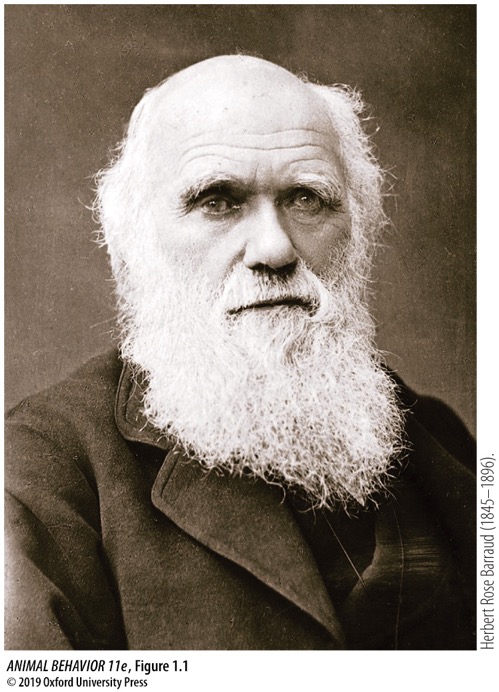 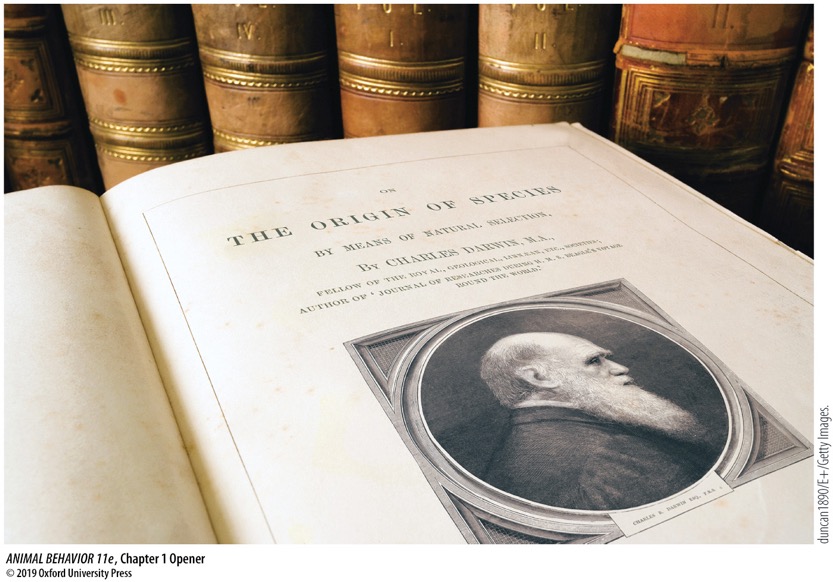 [Speaker Notes: We’ll talk more about evolution next week!]
Lorenz & Tinbergen
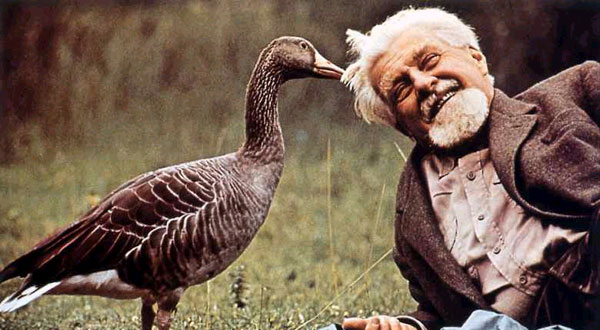 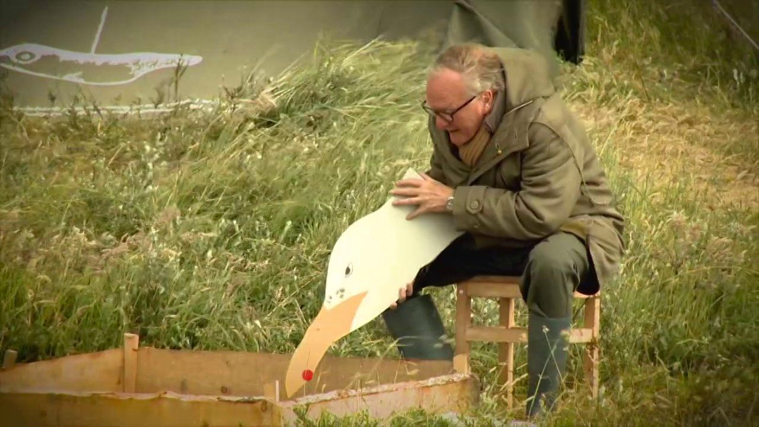 Konrad Lorenz (1903-1989)               Niko Tinbergen (1907-1988)
[Speaker Notes: Karl von Frisch (honey bees, waggle dance) also co-founded
Tinbergen: 
Dutch biologist working 1930—70s
Founded Ethology, came up with 4 questions
All three won nobel prize in 1973]
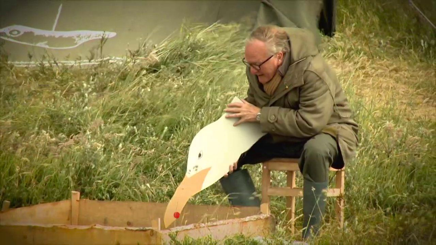 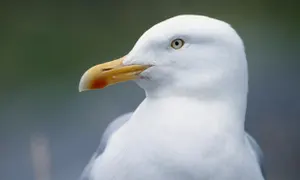 Tinbergen & Lorenz
Hypothesis: The red dot acts as a cue to chicks sign stimulus or releaser

Hypothesis: Chicks have an innate, instinctual response to that cue – peck at it! 
fixed action pattern
[Speaker Notes: Begging behavior by a herring gull chick.]
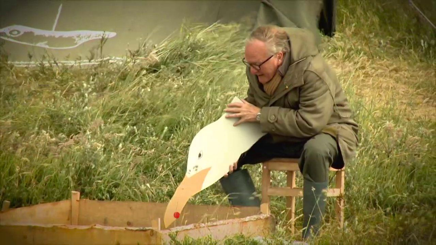 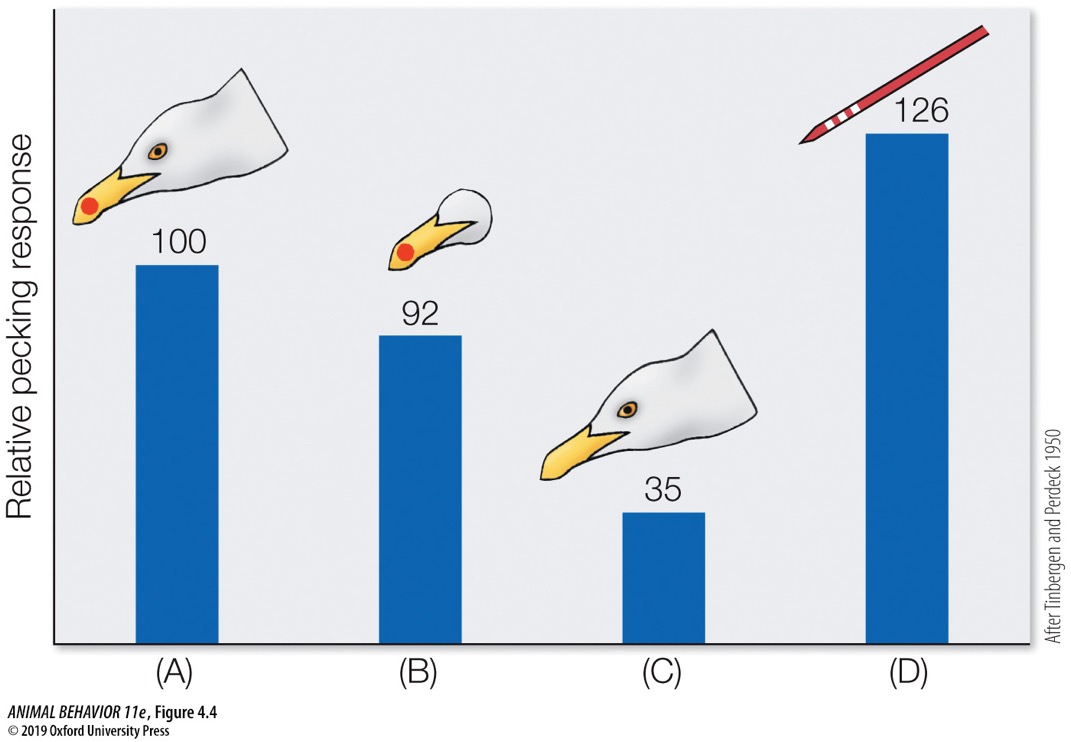 Tinbergen & Lorenz
[Speaker Notes: (After Tinbergen and Perdeck 1950.)]
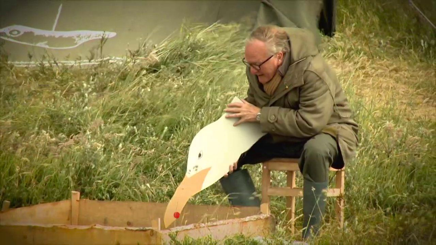 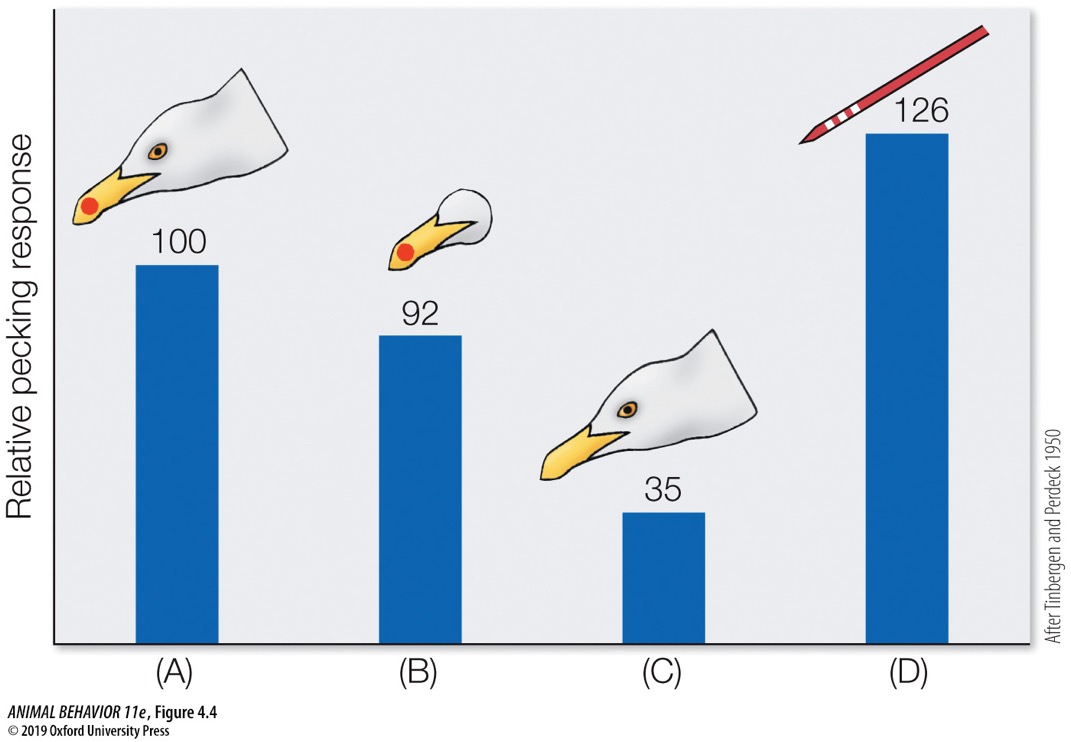 Tinbergen & Lorenz
Hypothesis: The red dot acts as a cue to chicks sign stimulus or releaser
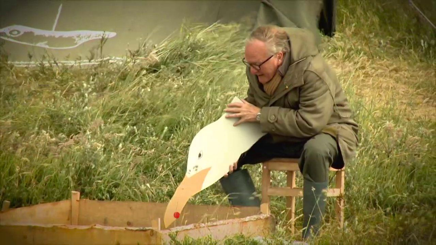 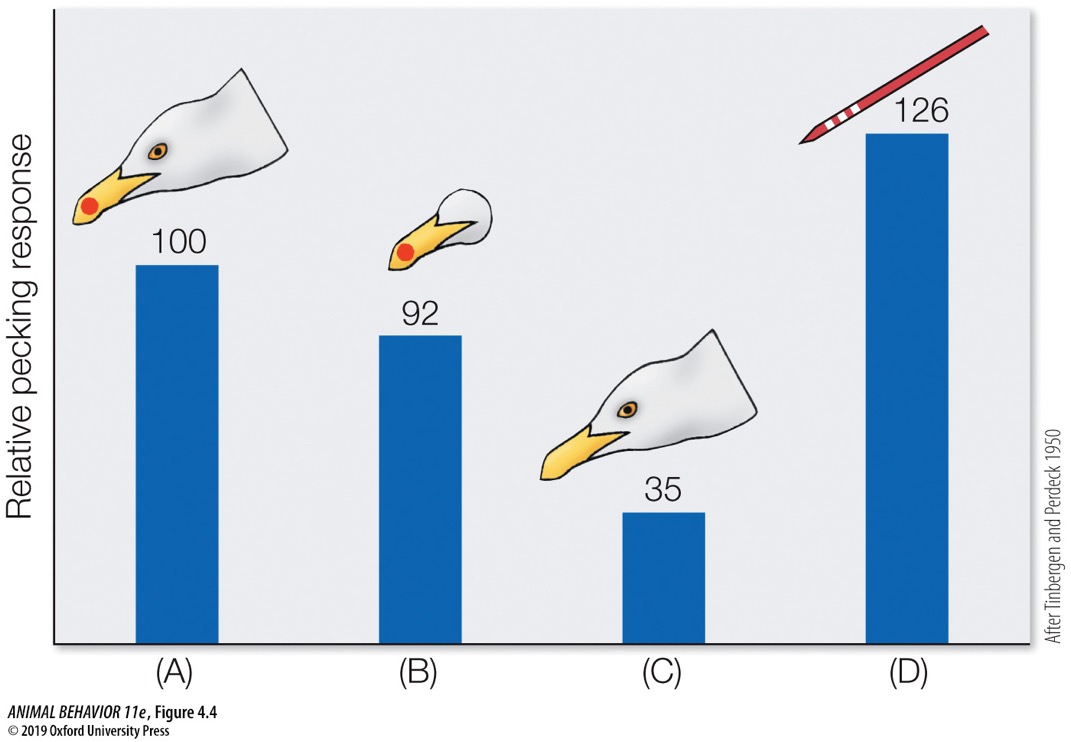 Tinbergen & Lorenz
Hypothesis: Chicks have an innate, instinctual response to that cue – peck at it! 
fixed action pattern
[Speaker Notes: Tinbergen also looked at instinctual behaviors such as a goose’s instinct to roll an egg-shaped thing back into the nest.]
Proximate
How?
Immediate & mechanistic
Ultimate
Why? 
Adaptive value and evolutionary history
Levels of Analysis
[Speaker Notes: Tinbergen developed these two general ways of studying behavior]
Contemporary
What’s happening now?
Single form
Chronicle
How did past lead to this?
Developmental/Historical
Timing of Analysis
[Speaker Notes: And then split each into these other two ways]
Tinbergen’s 4 Questions
Tinbergen’s 4 Questions
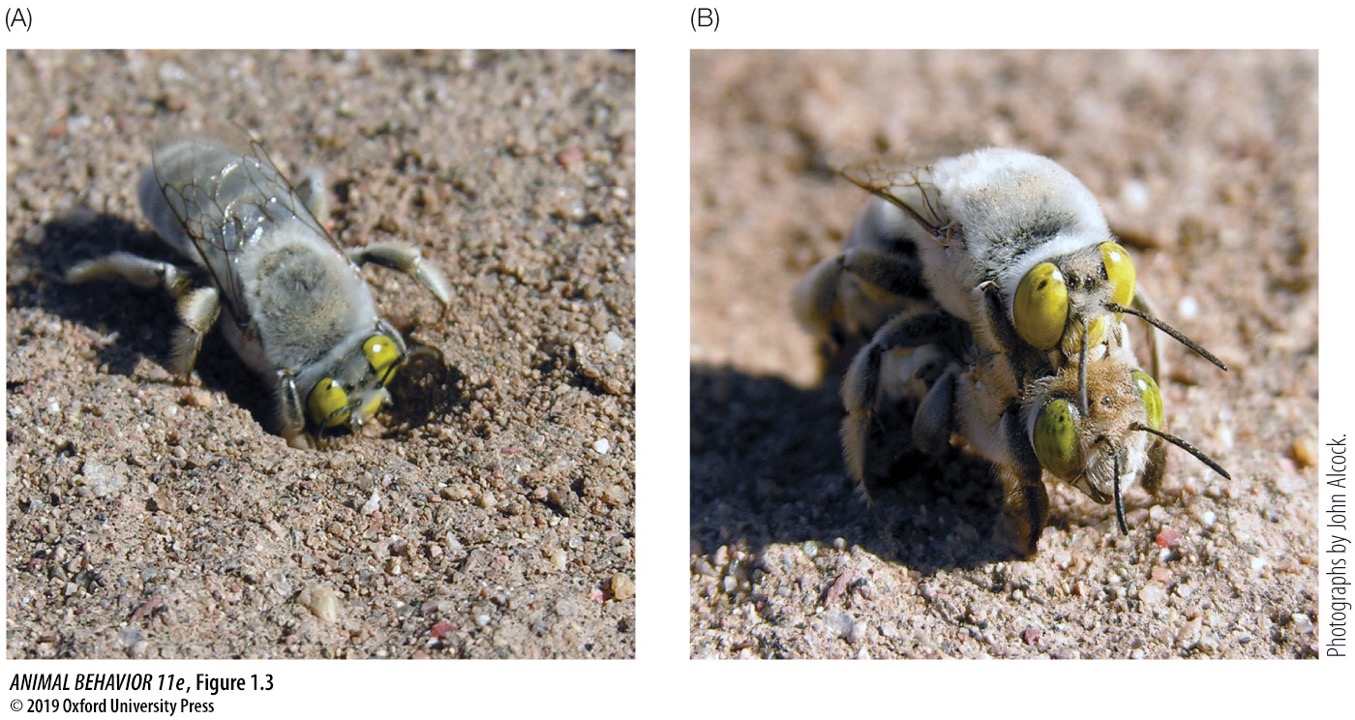 [Speaker Notes: Digger bee (Centris pallida) in deserts of SW USA. 
Life cycle: Females create underground chambers and lay eggs there. New females (and males) then develop underground, and wait for a male to dig them up and mate with them.
Males dig for females. Their ability to seek out females has been selected for.]
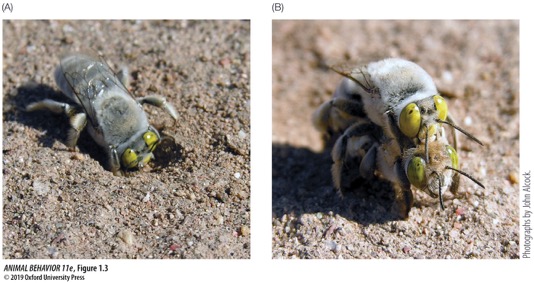 Tinbergen’s 4 Questions
Do males smell females underground? genes, neurons, physiology
Does male age affects ability to sniff out females?
Do males with good ‘noses’ reproduce more than males without?
When did they diverge from non-digging bees?
[Speaker Notes: Digger bee (Centris pallida) in deserts of SW USA. 
Life cycle: Females create underground chambers and lay eggs there. New females (and males) then develop underground, and wait for a male to dig them up and mate with them.
Males dig for females. Their ability to seek out females has been selected for.]
Welcome!
What is behavior?
Why do we care?
Brief basics
Methods of animal behavior research
Planet Earth
Outline
We study what organisms do, not what they feel or intend
Public phenomena: observed & studied
Private phenomena: thoughts, feelings, intentions
Behaviors are evolved traits
Respond to selection like other traits, experience drift like other traits, changed by mutations like other traits
How do you study animal behavior?2 basics
Observe
Link observed behaviors to environment, physiology, development, or phylogeny
Experiment
Allows us to imply causation
Compare
Look for patterns across species
Requires knowledge of evolutionary relationships among species
How do you study animal behavior?3 Approaches
3 Approaches: Mobbing behavior in the black-headed gull
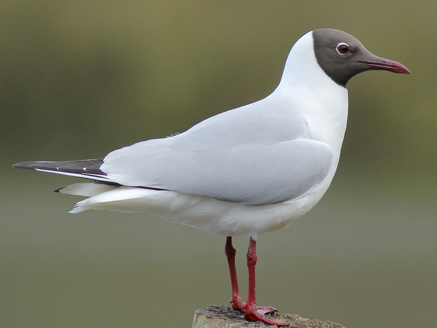 [Speaker Notes: Black-headed gulls (Chroicocephalus ridibundus) are colonial ground nesters in Europe and Asia.
Studied by Hans Kruuk in the 60s
Mobbing can be COSTLY! Energy, time, injuries, leaving the nest. But there can be BENEFITS! Increasing chance of offspring surviving]
Hypothesis: Mobbing distracts potential predators from predating on nests 

Prediction 1: Bird will only mob potential predators, not non-predators
Prediction 2: Predation will be higher when there is less mobbing
3 Approaches: Mobbing behavior in the black-headed gull
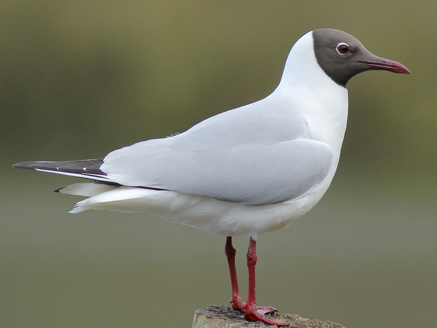 [Speaker Notes: Kruuk observed carrion crows, who predate on black-headed gull eggs]
Observational










Prediction 1: Bird will only mob potential predators, not non-predators
3 Approaches: Mobbing behavior in the black-headed gull
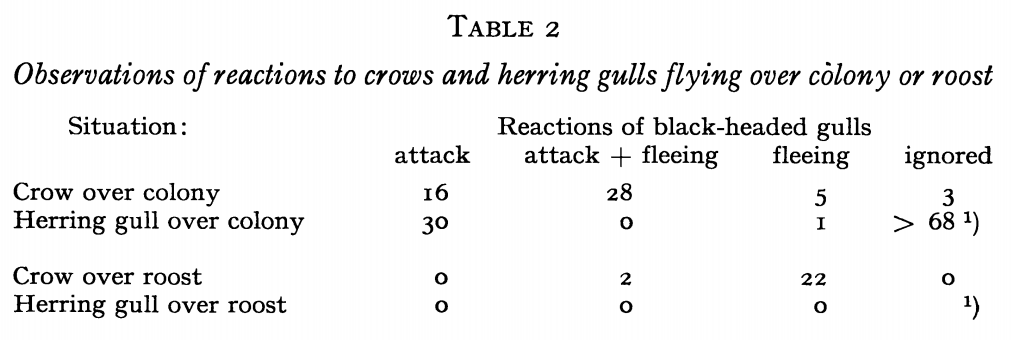 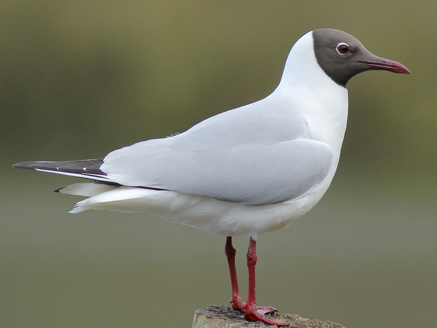 [Speaker Notes: The Herring gull, for the most part, doesn’t predate on black-headed gull nests.
In turn, they aren’t mobbed; only the crows are.]
Experimental












Prediction 2: Predation will be higher when there is less mobbing
3 Approaches: Mobbing behavior in the black-headed gull
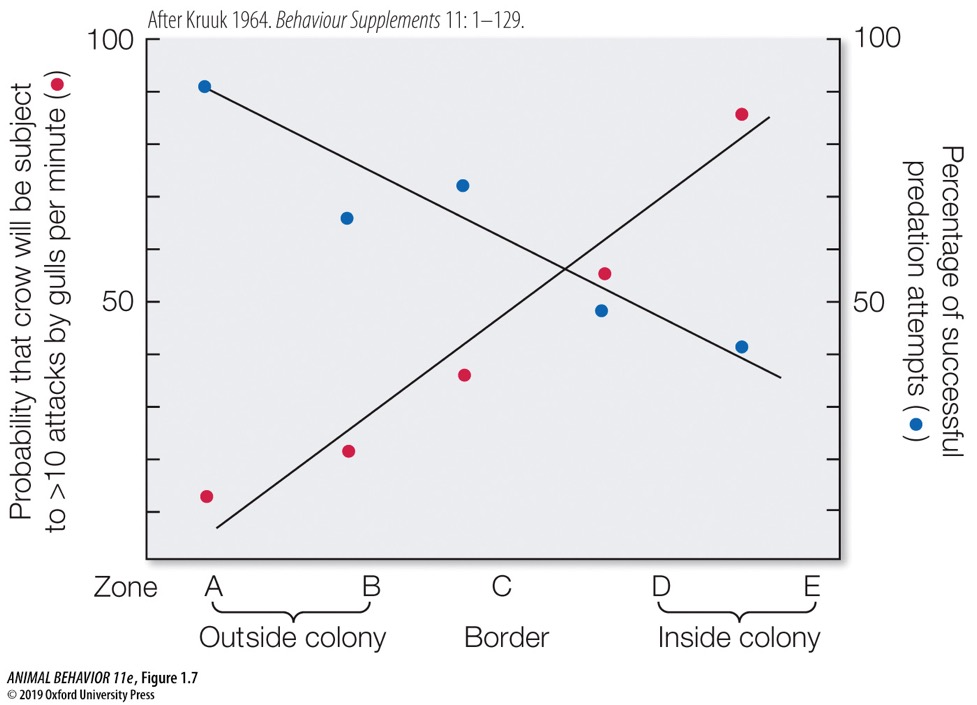 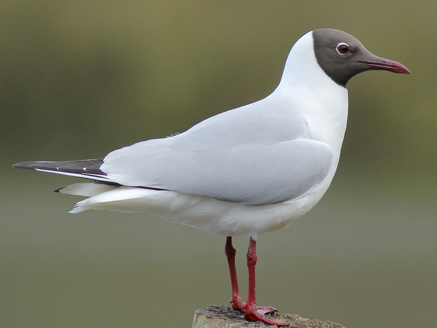 [Speaker Notes: The Herring gull, for the most part, doesn’t predate on black-headed gull nests.
In turn, they aren’t mobbed; only the crows are.]
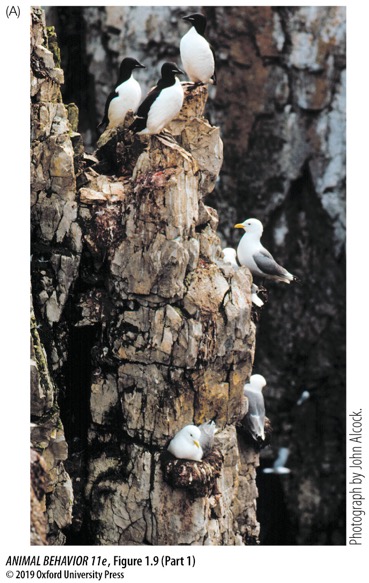 Comparative
3 Approaches: Mobbing behavior in the black-headed gull
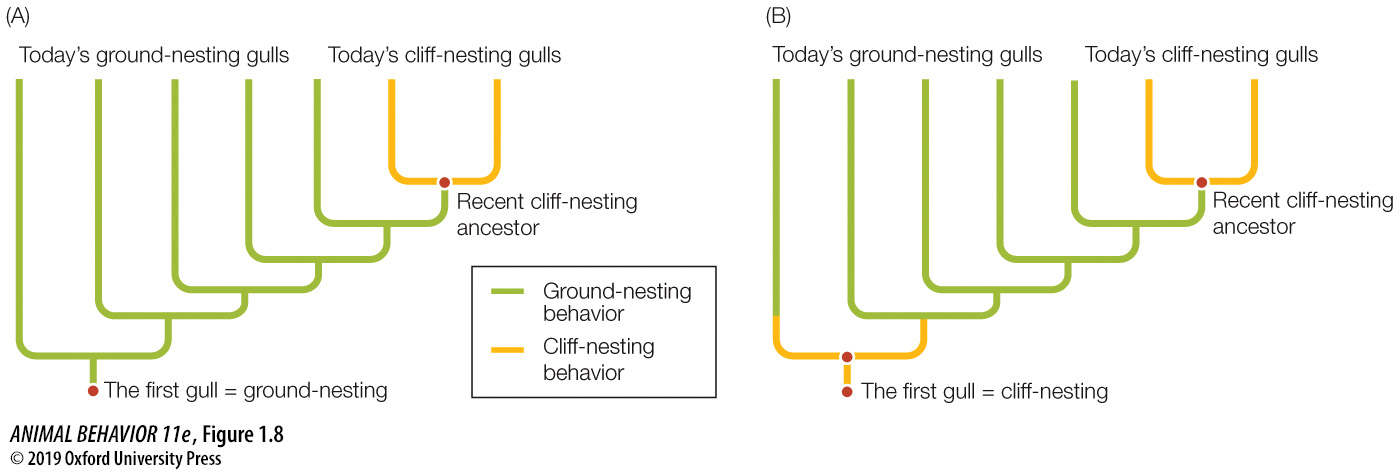 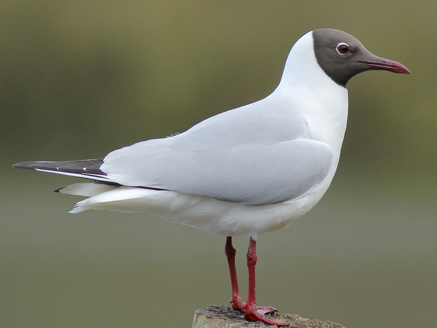 [Speaker Notes: Kittiwakes are small birds closely related to black-headed gulls,
BUT they nest on steep cliffs. They also do not mob predators – they have few predators, and the cost-benefit ratio of mobbing is not in their favor]
Comparative
3 Approaches: Mobbing behavior in the black-headed gull
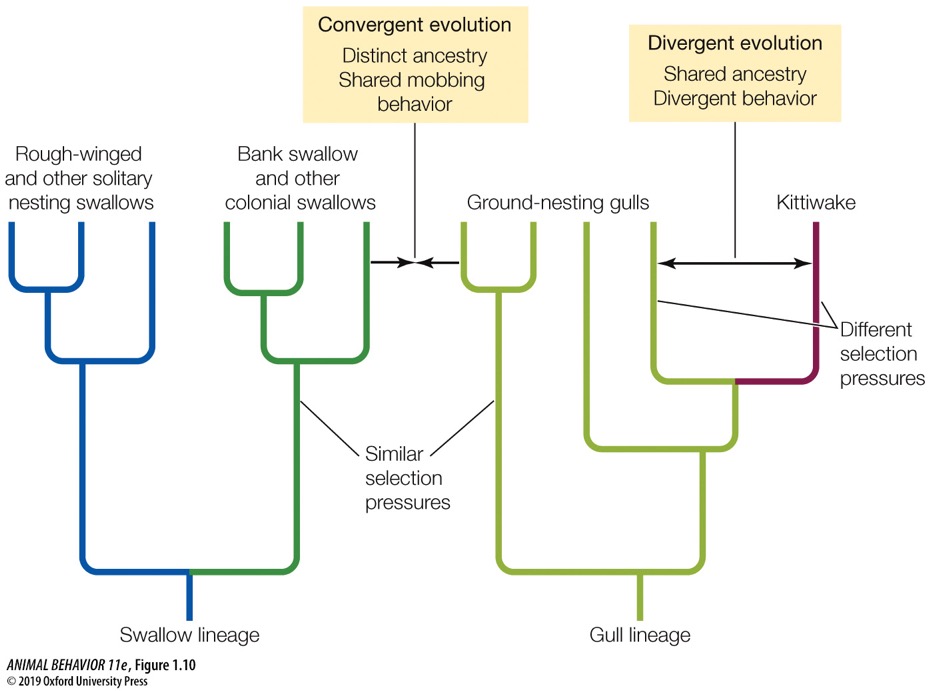 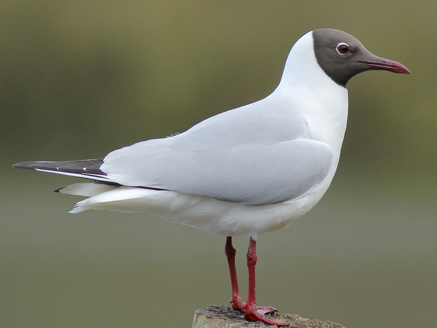 [Speaker Notes: The comparative approach yields interesting findings looking at a broader phylogeny. 
Divergent evolution between kittiwakes and ground-nesting gulls
Convergent evolution between ground-nesting gulls and colonial swallows.]
Welcome!
What is behavior?
Why do we care?
Brief basics
Methods of animal behavior research
Planet Earth
Outline
Think of 1 question you have about some aspect of animal behavior. 
Develop a hypothesis and prediction(s)
Hypothesis = explanation about how the world works
Planet Earth: DIY study
Discuss how you would re-frame that question/hypothesis in 4 ways, corresponding to Tinbergen’s 4 questions
Planet Earth: DIY study
For 1 of those, design a study to test that question/hypothesis. It can be:
Observational
Experimental
Comparative
Planet Earth: DIY study
https://www.youtube.com/watch?v=sm11C8l9Xwk
Planet Earth:Move aside, Sir David Attenborough
Hypothesis: Younger males have better competitive advantage
How can you test that?
https://www.youtube.com/watch?v=1zxJPQlFFTI
Planet Earth:Move aside, Sir David Attenborough
What’s happening?? 
Develop a question or hypothesis 
How can you study this? What would you do/record?
[Speaker Notes: What’s happening? 
Males cooperate to mate.
What kinds of questions might be really interesting here?
Why are they cooperating? 
Are they related? 
Do they stick to the same group for a long time?
How do they choose who gets to mate?
How would you study this? 
In wild: tagging, very careful observation, long-term studies
In captivity: a bit easier
 
From Lukianchuk & Doucet 2014: “In lek‐breeding systems where many males gather at display sites, males benefit from the establishment of dominance hierarchies to reduce intrasexual aggression and the associated risk of injuries. Long‐tailed manakins (Chiroxiphia linearis) exhibit an exploded lek‐breeding system wherein the two top‐ranking males at each display site team up to perform elaborate coordinated courtship displays for females. Young males undergo delayed plumage maturation whereby they acquire distinct pre‐definitive plumage patterns each year until they attain definitive plumage in their fifth year. This unique characteristic is thought to have evolved as a status‐signalling mechanism to aid in the establishment of an age‐graded dominance hierarchy in which older males are dominant to younger males. Previous research has shown evidence for such a dominance hierarchy among alpha and beta males; however, the presence of this hierarchy among males of other age classes has never been quantified. In this study, we investigated the presence of an age‐graded dominance hierarchy by determining whether older males direct more aggressive behaviours towards younger males. We also investigated whether status signalling is less clear within age classes than between age classes, by determining whether males within the same age class exhibit more aggression towards each other. We found that older males performed aggressive behaviours towards younger males much more frequently than younger males performed aggressive behaviours towards older males. We also found that some aggressive interactions occurred between males within the same age class more frequently than between males from different age classes. Our study provides some evidence for an age‐graded dominance hierarchy among male long‐tailed manakins of all age classes and also provides some support for the status‐signalling hypothesis. However, further research is needed to conclusively establish the presence of a linear dominance hierarchy among younger male manakins. This research may help us better understand the evolution of complex hierarchical systems in animals.”
 
 
From Brodt et al 2014: “Blue Manakin Chiroxiphia caudata (Pipridae) has a lek mating system in which males cooperate in teams of two or more individuals for courtship displays to females. Males ascend through a dominance hierarchy to assume the rank of alpha male. Only alpha males copulate with females. In this study, we describe the ascension of a male to the alpha rank following the disappearance of the previous alpha male. The study was conducted in the seasonal Atlantic Forest of Southern Brazil. We observed nine banded males at two adjacent leks. The gamma male at the more successful lek also acted as an alpha male at a less successful lek 314 m away. Upon the disappearance of the alpha male at the more successful lek, the gamma gave up his alpha rank at the less successful lek and ascended to the alpha rank at the more successful lek, bypassing the beta male. Although a previous study suggests a strictly linear dominance hierarchy in C. caudata, with beta male ascending to alpha status, our results suggest that the rising to become the alpha male may be a more flexible and dynamic process than previously reported.”
 
 
From Francisco et al 2009: “Patterns of relatedness among males attending leks can provide insights into how this reproductive behavior has evolved. Past research on birds has found that lekking males show either elevated levels of relatedness, supporting a mechanism based on kin selection, or a lack of relatedness, supporting a direct-benefits mechanism. We show that males attending Blue Manakin (Chiroxiphia caudata) leks exhibit a third pattern, with leks consisting of mixtures of related and unrelated individuals. Kinship analyses of males sampled from 13 leks in three local populations showed that close male relatives (r = 0.5) were present, but only at half the leks sampled. Analysis of male relatedness among leks in each local population showed that overall levels of relatedness were not significantly different between males from the same lek and those at different leks and that no isolation-by-distance relationships were present. We argue that these patterns are most parsimoniously explained as a byproduct of limited dispersal rather than as direct selection operating via reproductive behavior to produce specific patterns of relatedness among lek attendees.”]
https://www.youtube.com/watch?v=LU8DDYz68kM
Planet Earth:Move aside, Sir David Attenborough
What’s happening?? 
How can you study this? What would you do/record?
https://www.youtube.com/watch?v=GBTML1zcqQA
Planet Earth:Move aside, Sir David Attenborough
What’s happening?? 
Develop a question or hypothesis 
How can you study this? What would you do/record?
[Speaker Notes: Robin parasitized by a cowbird; cowbirds are generalist brood parasites]
https://www.youtube.com/watch?v=PpkTJtvFDH0
Planet Earth:Move aside, Sir David Attenborough
What’s happening?? 
Develop a question or hypothesis 
How can you study this? What would you do/record?
[Speaker Notes: See: Egg discrimination along a gradient of natural variation in eggshell coloration. Daniel Hanley, Tomáš Grim, Branislav Igic, Peter Samaš, Analía V. López, Matthew D. Shawkey, Mark E. Hauber. Published 8 February 2017. DOI: 10.1098/rspb.2016.2592]
https://www.youtube.com/watch?v=4cO6TW9NP6A
Planet Earth:Move aside, Sir David Attenborough
What’s happening?? 
How can you study this? What would you do/record?